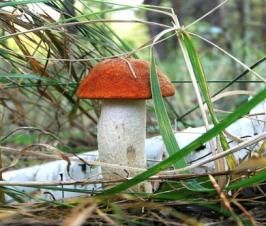 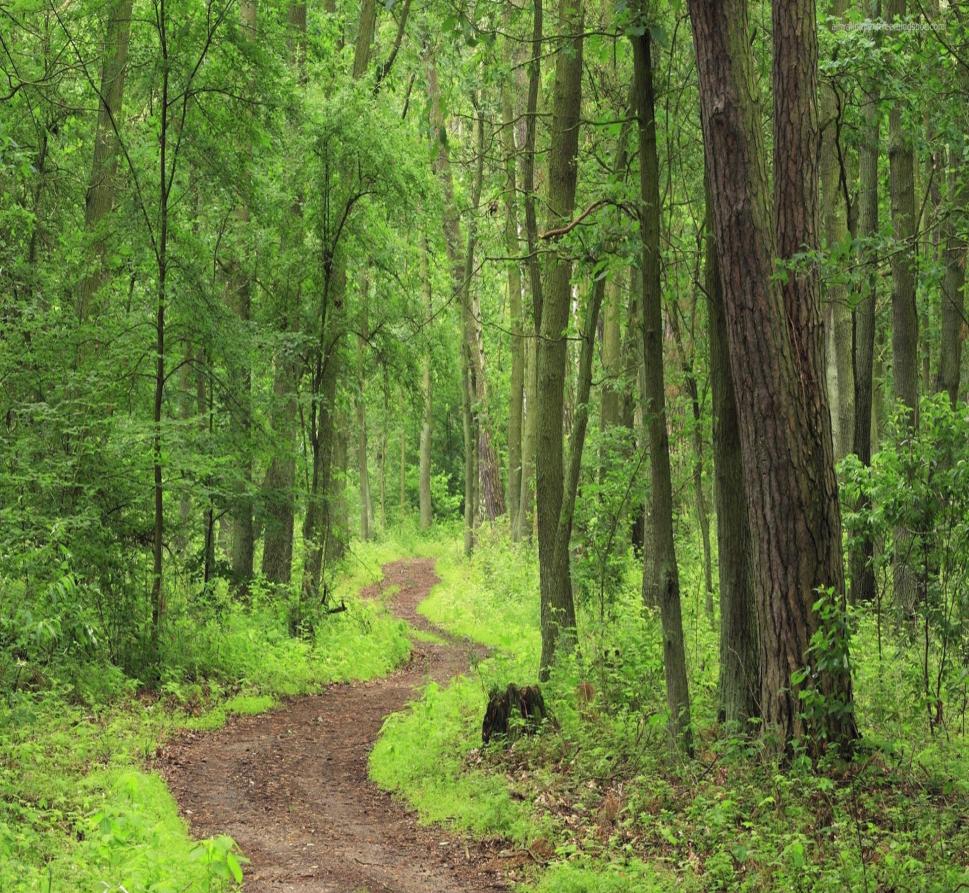 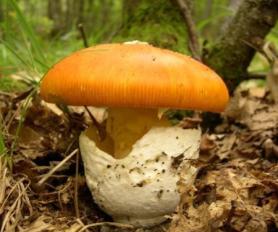 Царство
грибов
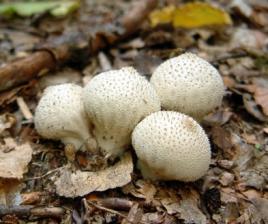 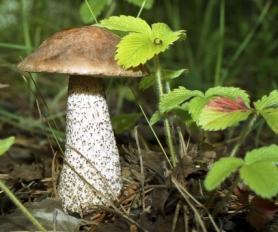 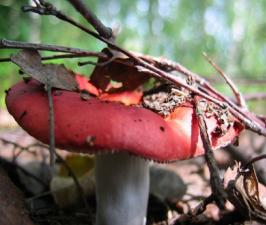 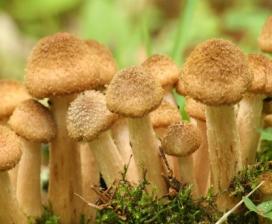 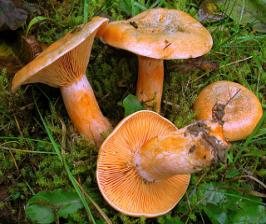 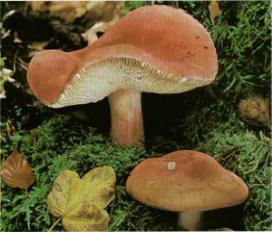 Презентацию подготовила
учитель 1 класса «А»
ГБОУ школы 237(СП242)
Гронская Н.Н.
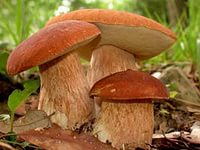 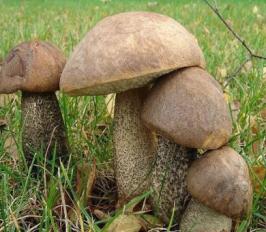 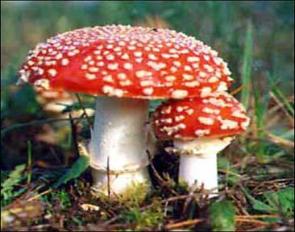 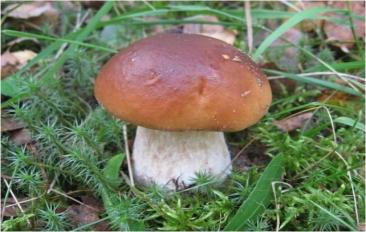 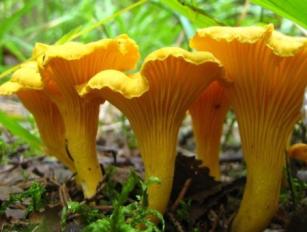 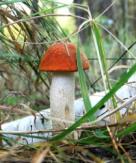 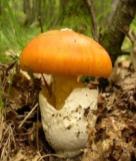 Царство грибов
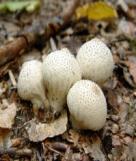 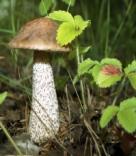 Шляпочные 
грибы
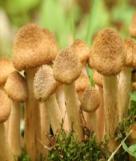 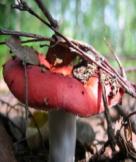 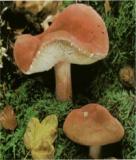 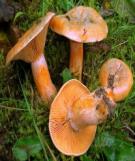 Урок № 1
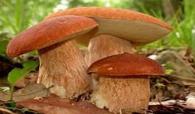 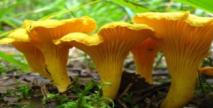 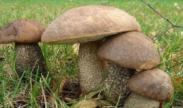 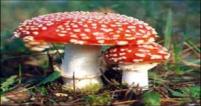 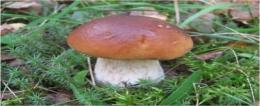 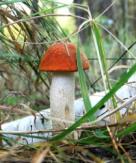 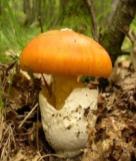 Строение шляпочного гриба
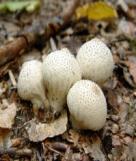 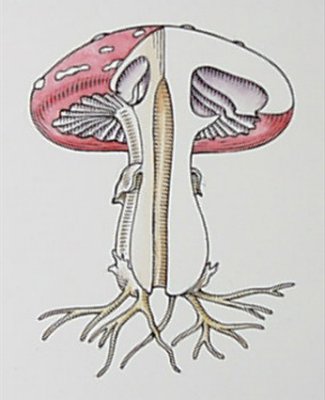 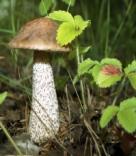 Шляпка
Пластинки
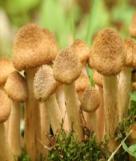 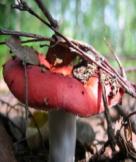 Плодовое
тело
Кольцо
Ножка
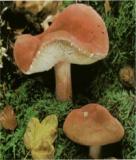 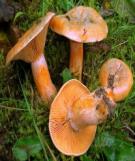 Мешочек
Грибница
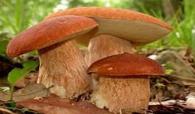 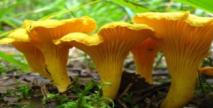 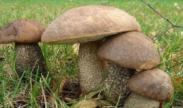 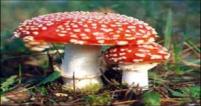 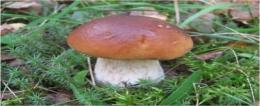 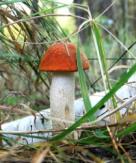 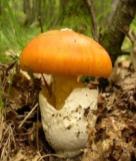 Грибы – растения?
Сходства
Различия
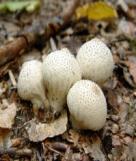 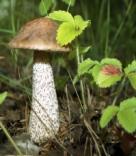 Грибам, как и растениям необходимы влага, тепло, питательные вещества.
У грибов нет листьев, цветков и корней. Грибница – это не корни.
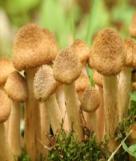 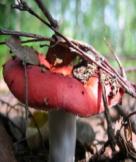 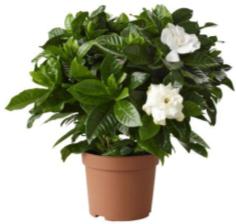 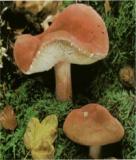 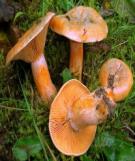 Грибы – живые существа. Для роста
и развития им нужны влага, тепло и
питательные вещества.
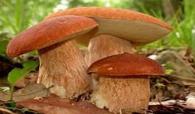 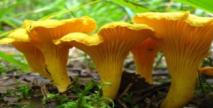 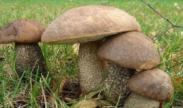 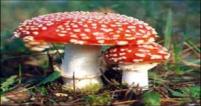 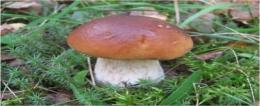 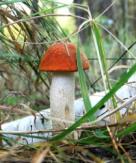 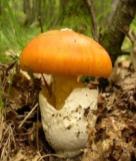 Шляпочные грибы
Трубчатые
Пластинчатые
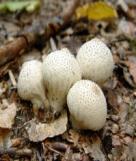 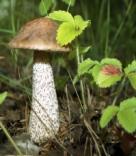 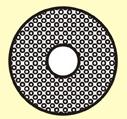 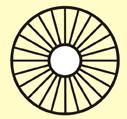 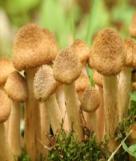 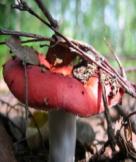 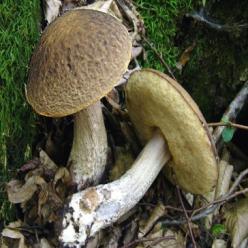 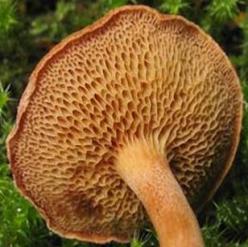 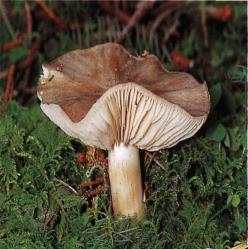 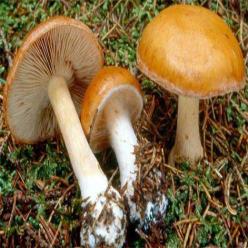 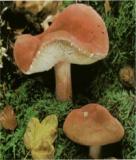 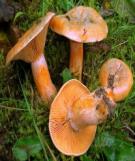 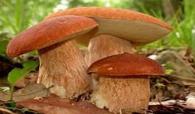 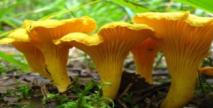 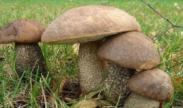 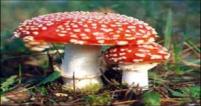 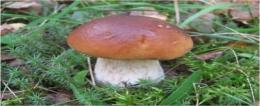 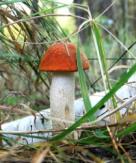 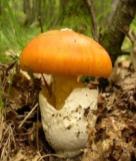 Для чего грибу шляпка?
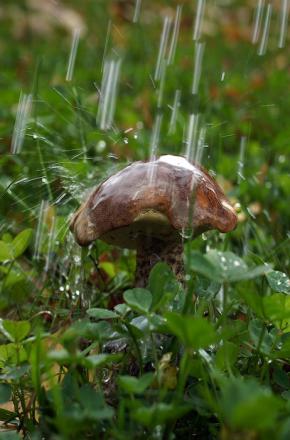 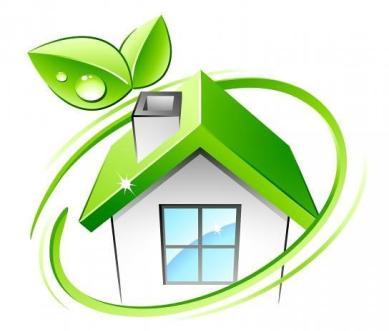 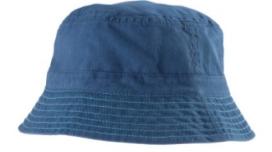 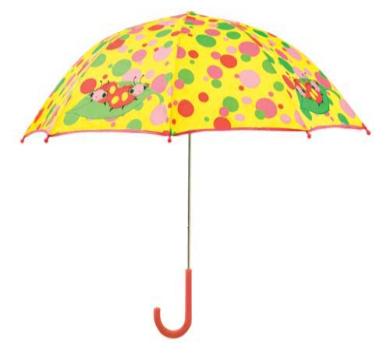 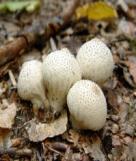 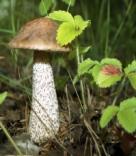 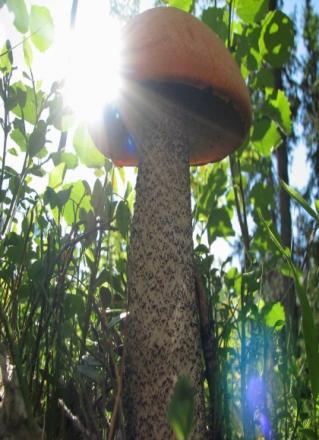 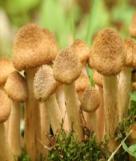 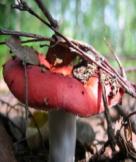 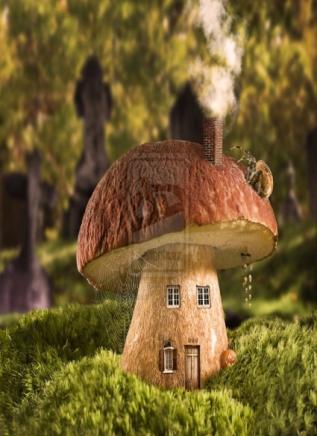 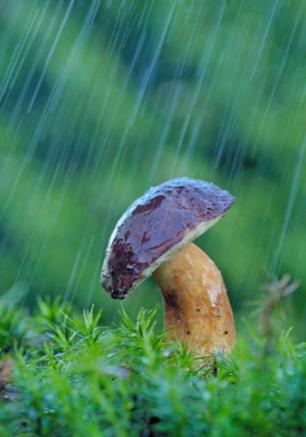 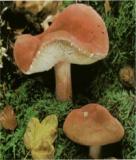 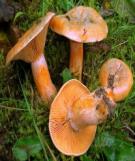 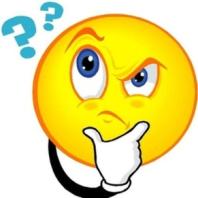 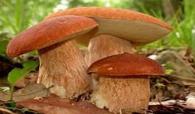 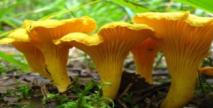 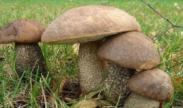 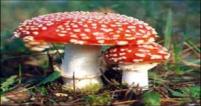 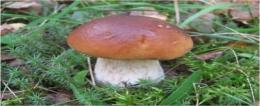 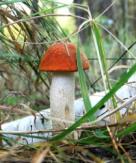 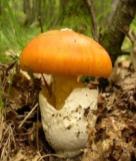 Для чего грибу шляпка?
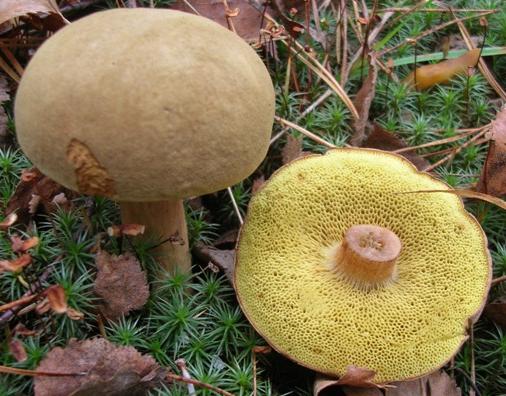 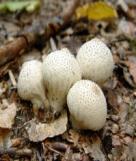 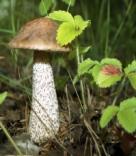 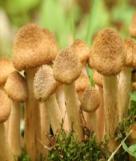 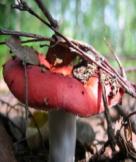 Шляпка трубчатого гриба
Споры трубчатого гриба
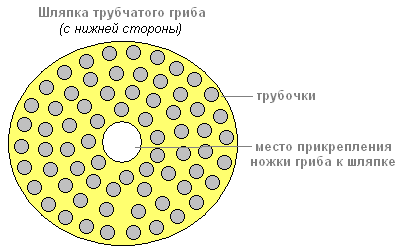 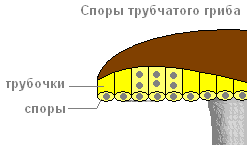 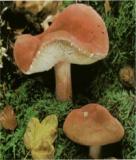 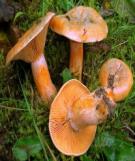 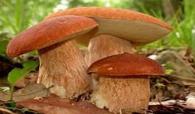 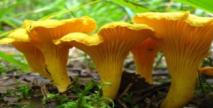 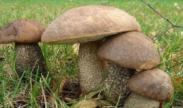 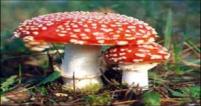 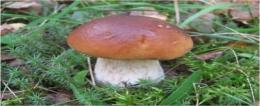 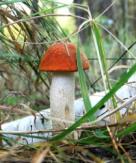 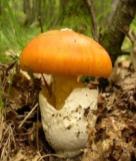 Для чего грибу шляпка?
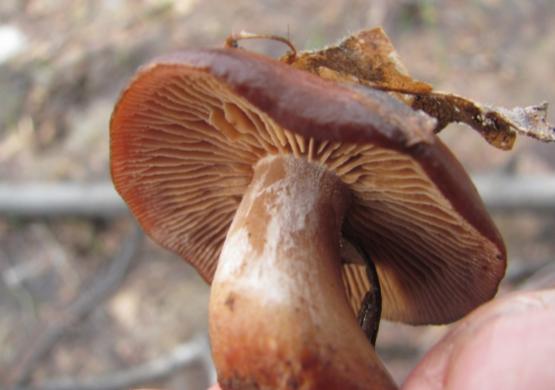 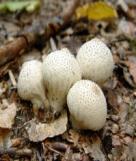 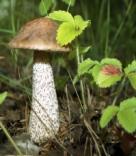 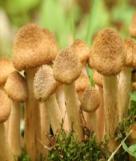 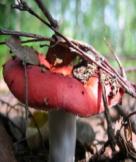 Шляпка трубчатого гриба
Споры пластинчатого гриба
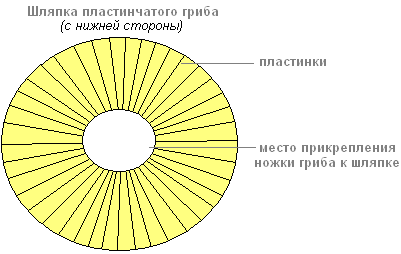 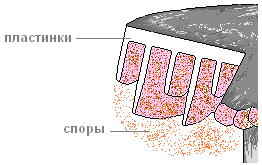 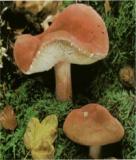 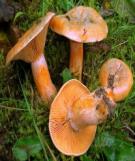 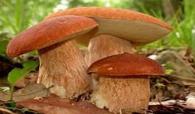 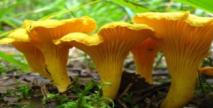 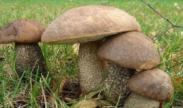 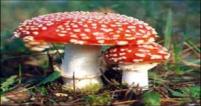 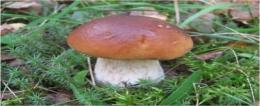 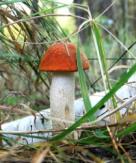 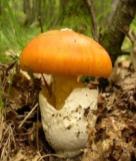 Существует ли связь между 
растениями и грибами?
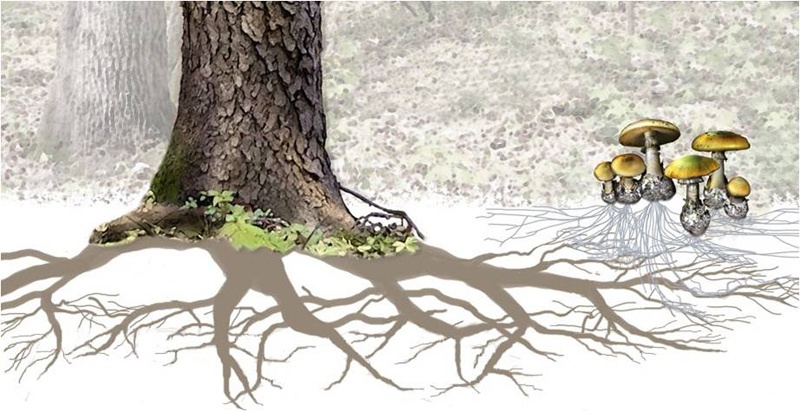 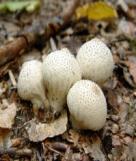 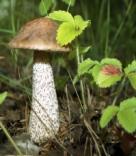 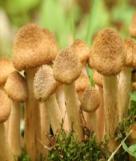 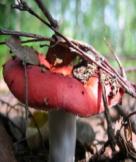 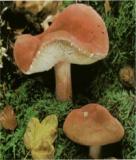 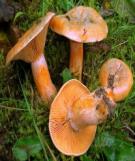 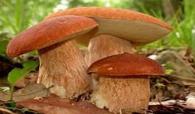 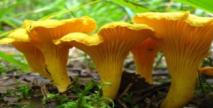 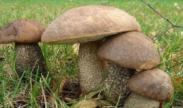 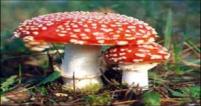 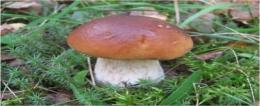 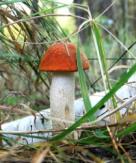 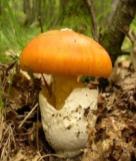 Назови гриб
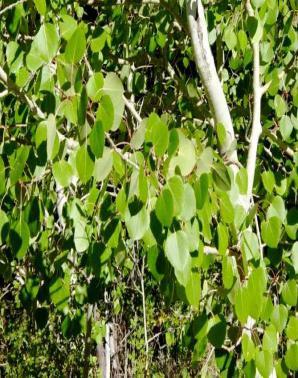 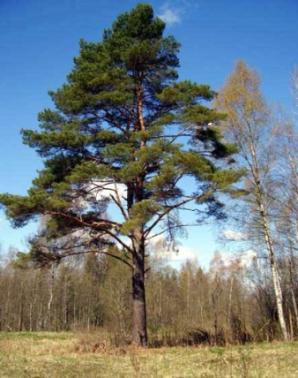 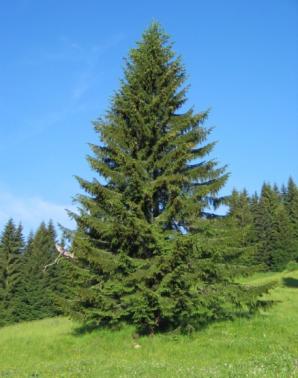 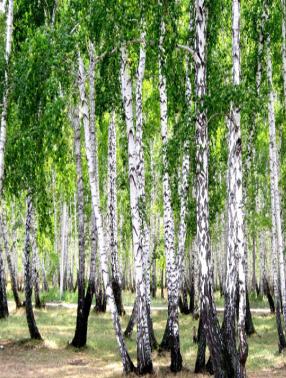 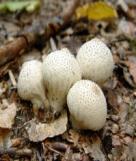 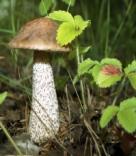 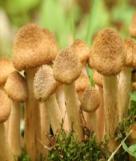 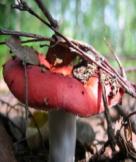 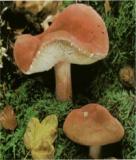 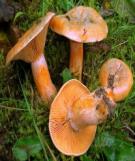 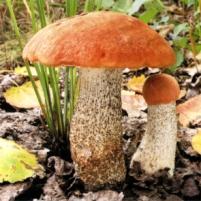 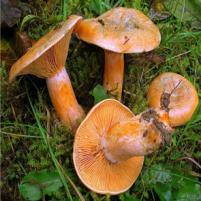 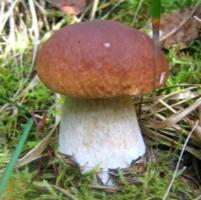 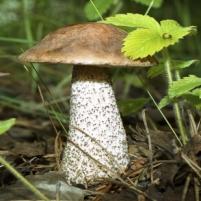 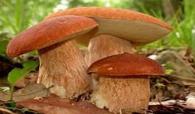 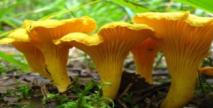 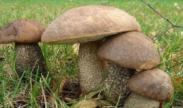 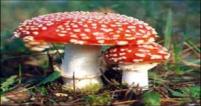 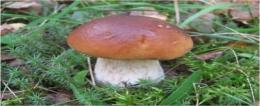 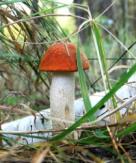 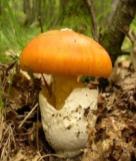 Существует ли связь между 
животными и грибами?
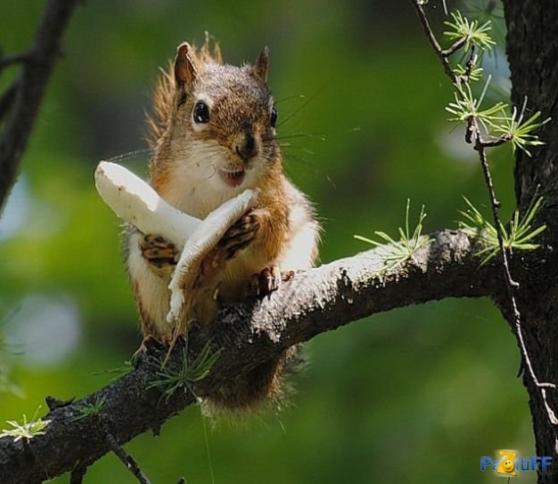 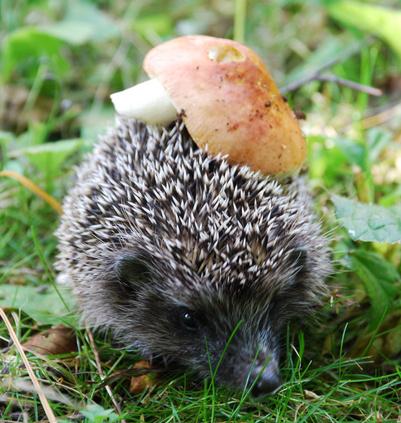 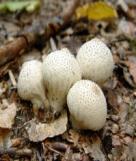 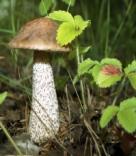 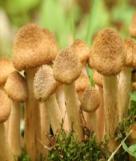 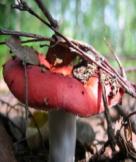 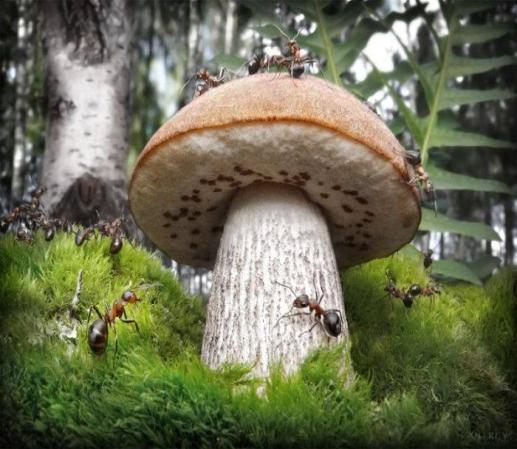 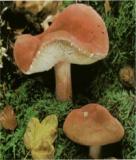 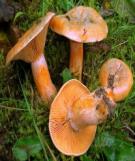 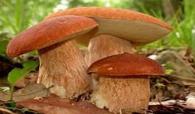 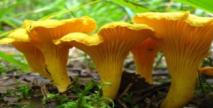 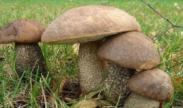 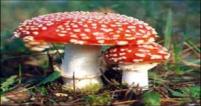 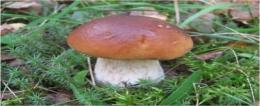 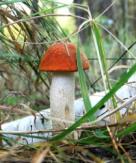 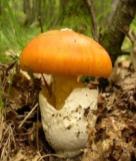 Назови гриб
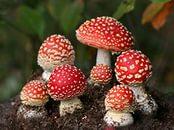 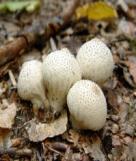 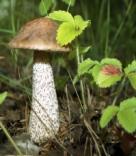 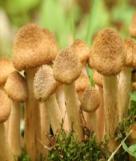 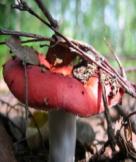 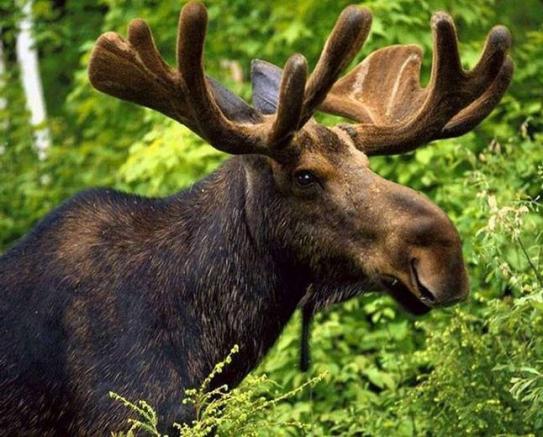 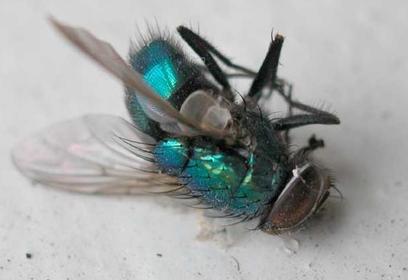 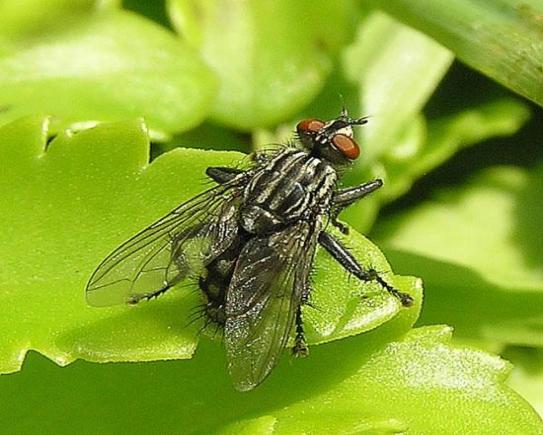 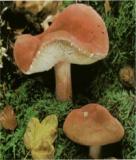 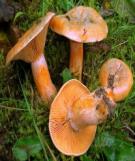 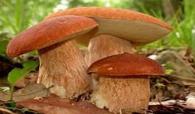 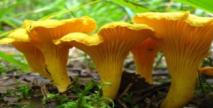 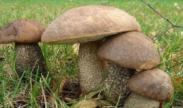 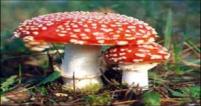 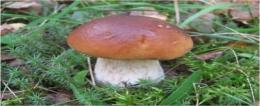 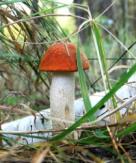 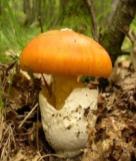 Найди лишнее
Гриб это:
а) растение               б) живое существо 

Части гриба:
а) шляпка                 б) ножка                в) корень

Плодовое тело гриба: 
а) шляпка                 б) грибница         в) ножка

Главная часть гриба:
а) грибница             б) шляпка             в) ножка 

Виды грибов:
а)                                   б)                              в)
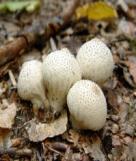 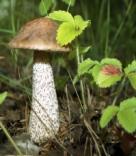 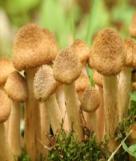 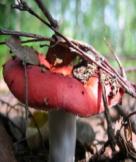 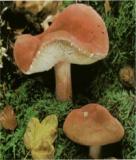 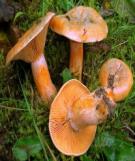 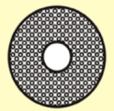 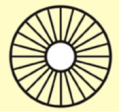 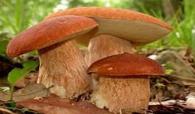 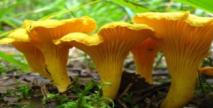 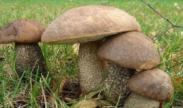 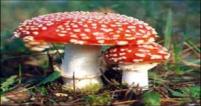 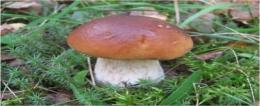 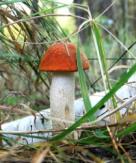 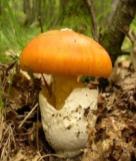 Проверь
Гриб это:
а) растение               б) живое существо 

Части гриба:
а) шляпка                 б) ножка                в) корень

Плодовое тело гриба: 
а) шляпка                 б) грибница         в) ножка

Главная часть гриба:
а) грибница             б) шляпка             в) ножка 

Виды грибов:
а)                                   б)                              в)
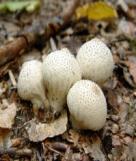 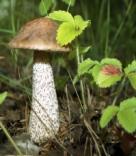 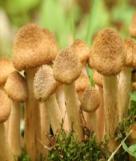 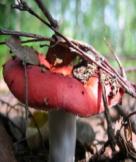 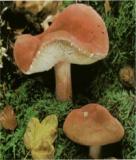 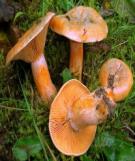 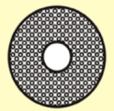 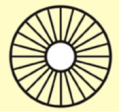 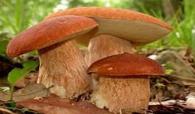 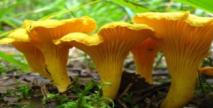 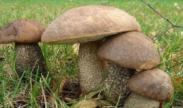 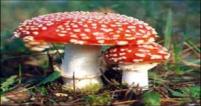 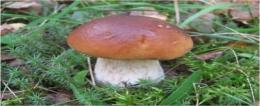 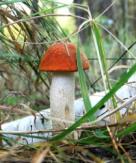 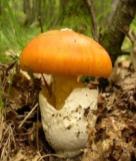 Царства живой природы
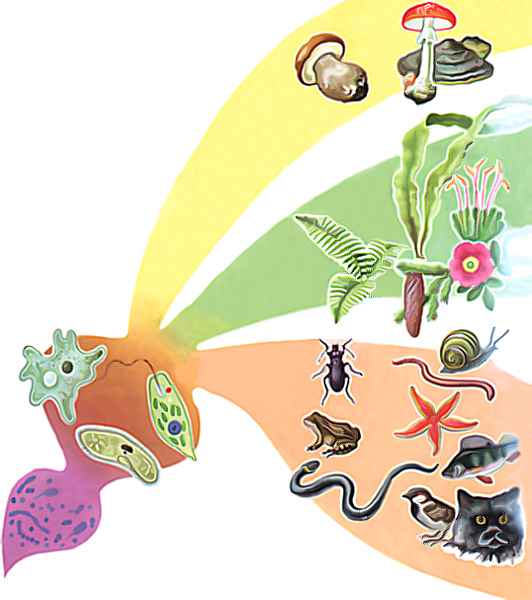 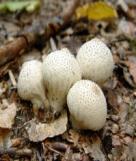 Царство растений
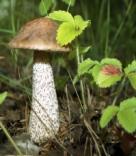 Царство грибов
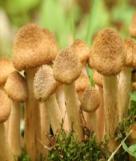 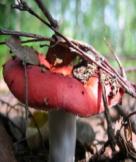 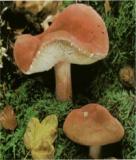 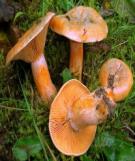 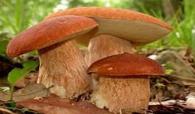 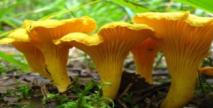 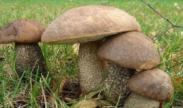 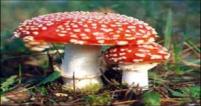 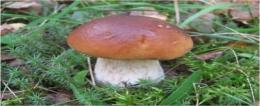 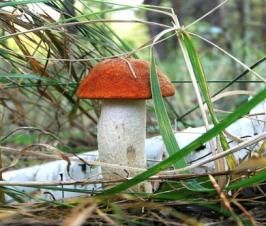 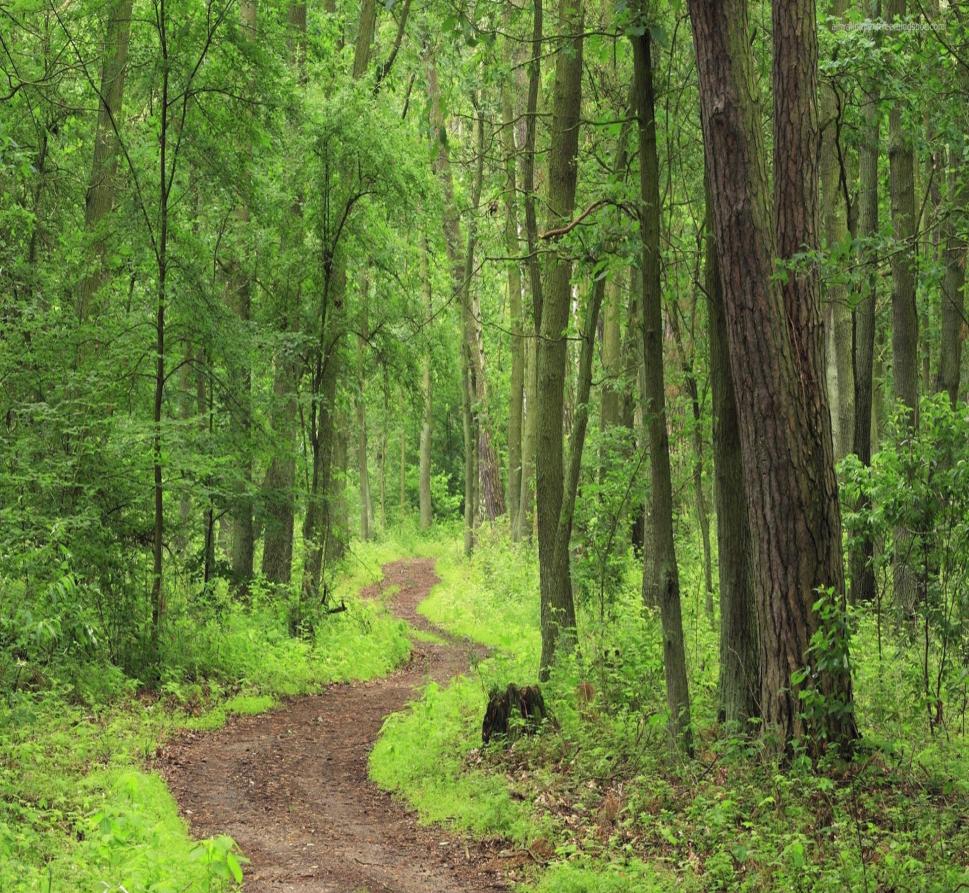 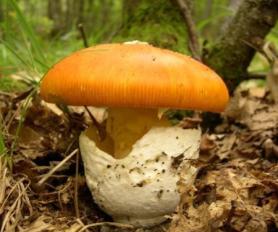 Спасибо 
за
 внимание!
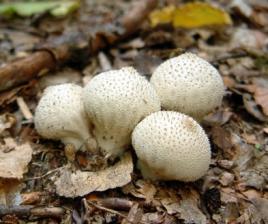 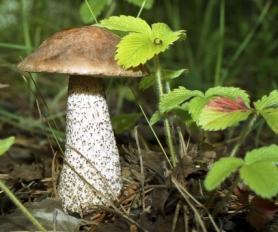 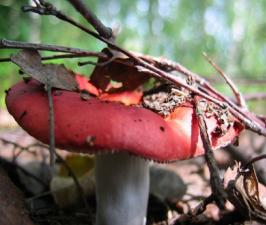 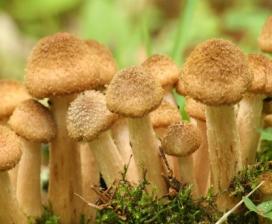 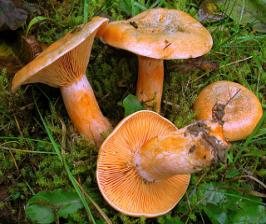 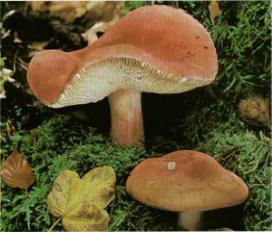 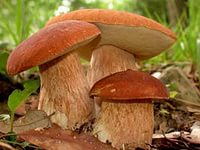 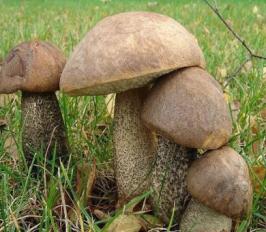 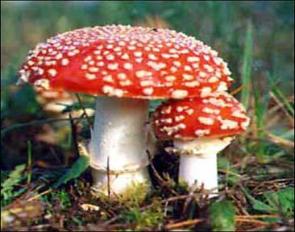 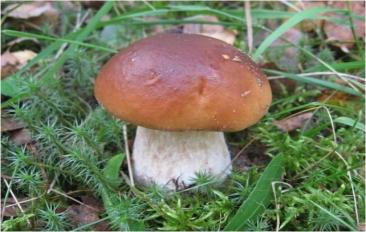 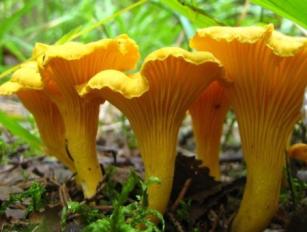